KAJIAN FORMULASI CAMPURAN BAHAN DAN SUHU PENGERINGAN PADA PEMBUATAN CANDIL INSTAN UBI UNGU (Ipomoeae batatas Linn.)
Oleh: 
Rival Gustian Dwi Putra
123020235
	
   Pembimbing  Utama		                     Pembimbing Pendamping

Ir. Neneng Suliasih, M.P		                    Dr. Ir. Yusman Taufik, M.P

 				
	        Penguji 		

  Dr. Ir. Nana Sutisna, M.Sc
Latar Belakang
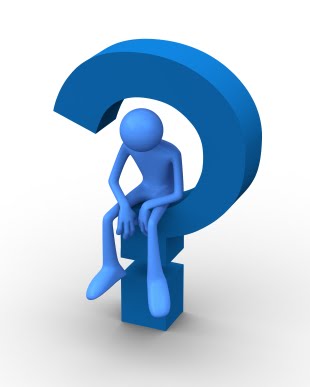 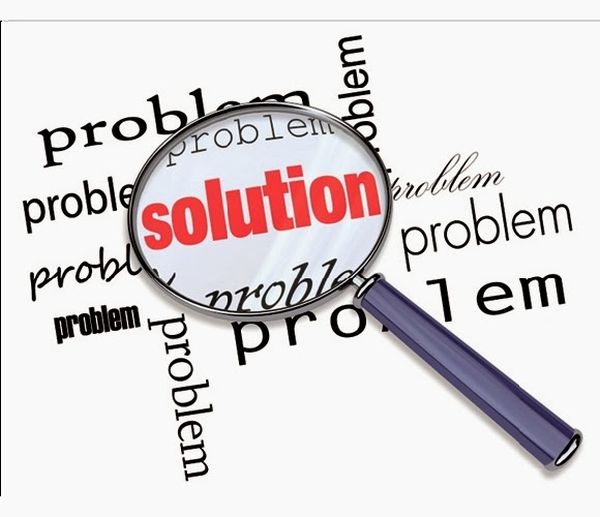 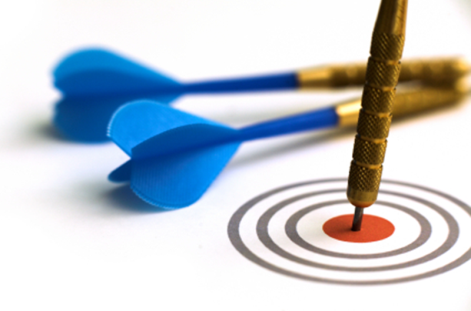 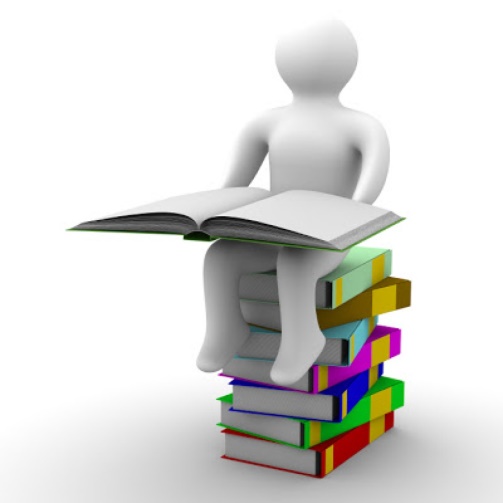 Kerangka Pemikiran
Candil merupakan makanan tradisional yang terbuat dari ubi jalar yang dicampur dengan tapioka dan bahan lainnya serta dibentuk bulat-bulat dan direbus hingga matang. Pada candil juga ditambahkan kuah gula merah dan santan kental. Bahan baku utama yang digunakan dalam pembuatan candil yakni ubi jalar dan tepung tapioka.
Menurut Hertiac (2006), agar menghasilkan candil yang kenyal penambahan tapioka pada pembuatan candil adalah 1:2 dengan ubi jalar kuning, sedangkan dengan perbandingan ubi jalar dan tapioka sejumlah 1:1 menghasilkan candil dengan rasa yang kurang spesifik, warna kurang menarik dan aroma ubi jalar yang tertutup oleh aroma tapioka.
Menurut Amalia (2007), perlakuan yang terpilih dan disukai oleh panelis untuk candil  kering ubi kuning adalah perbandingan ubi jalar dengan tapioka 2:1  dan suhu pengeringan 80oC.
Menurut Kementrian Kesehatan RI pada permenkes No. 772/IX/1998 dalam Widyaningsih (2006),
membatasi dosis yang aman untuk penambahan alkali fosfat pada bahan diizinkan adalah 0,3%. Penggunaan dosis melebihi 0,5% dari berat adonan dapat mengakibatkan adonan akan menurunkan penampilan produk yang terlalu kenyal seperti karet dan terasa pahit
Menurut Amalia (2007) konsentrasi natrium Tripoli fosfat yang cocok dalam pembuatan candil kering ubi kuning adalah dengan menggunakan konsentrasi 0,3% yang terpilih oleh konsumen melalui uji organoleptik.
Menurut Peraturan Kepala Badan Pengawas Obat dan Makanan Republik Indonesia No. 11 Tahun 2013 tentang Batas Maksimum Penggunaan Bahan Tambahan Pangan Pengembang, batas penggunaan baking powder untuk kategori pangan pasta dan mie serta produk sejenis yakni sebesar 0,26%.
Menurut Koswara (2009), Pembuatan mie jagung instan dilakukan pencampuran dan pengadukan bahan yang terdiri dari tepung jagung, air, garam 1 %, dan bahan pengembang (baking powder) 0.3 %.
Menurut Helmi (2014), perlakuan optimal dalam pembuatan bubur kampium instan yang memberikan hasil lebih baik dilihat dari sifat fisika yaitu dengan perlakuan pengeringan dengan suhu 60oC.
Menurut Amalia (2007), perlakuan pengeringan yang terpilih dan disukai oleh panelis untuk candil  kering ubi kuning adalah dengan suhu pengeringan 80oC.
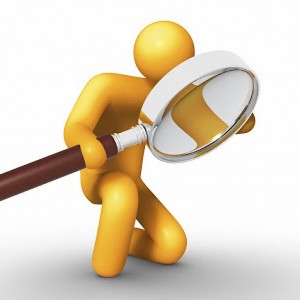 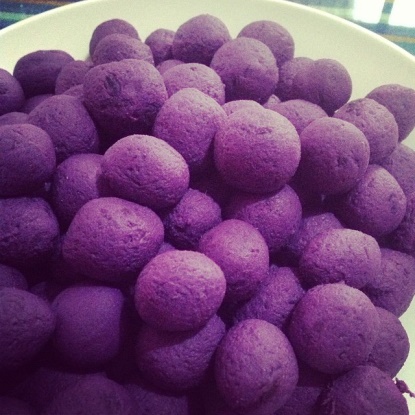 Metodologi Penelitian
Metode Penelitian
Penelitian Pendahuluan
	Penelitian pendahuluan dalam pembuatan candil  instan ubi ungu ini yaitu mengetahui perlakuan sebelum pengeringan yang cocok dengan membagi kedalam dua perlakuan yakni perlakuan perebusan terlebih dahulu untuk mematangkan adonan atau dengan perlakuan langsung dilakukan pengeringan terhadap adonan candil  instan ubi ungu agar menghasilkan candil  instan ubi ungu yang baik dan memiliki daya kembang yang bagus. 
	Penentuan jenis perlakuan yang baik didasarkan penilaian secara fisika dengan menggunakan analisis pengembangan volume dan organoleptik dengan menggunakan uji hedonik yang dilakukan 15 orang panelis dengan respon penelitian yakni nilai kesukaan terhadap warna, aroma, rasa, dan tekstur terhadap candil yang telah dilakukan proses rehidrasi
Penelitian Utama
	Rancangan perlakuan pada penelitian terdiri dari dua faktor, yaitu formulasi campuran bahan (F) yang terdiri dari tiga taraf dan suhu pengeringan (P) yang terdiri dari tiga taraf. Faktor perlakuan terdiri dari:
Formulasi campuran bahan (F), terdiri dari 3 taraf:
	(f1) Formula I (Ubi Ungu 53,47%, Tapioka 26,74%)
	(f2) Formula II (Ubi ungu 53,41%, Tapioka 26,7%, Baking powder 0,10%)
	(f3) Formula III (Ubi ungu 53,40%, Tapioka 26,7%, STPP 0,11%)
2. Suhu pengeringan (P), terdiri dari 3 taraf:
	(p1) 60oC selama 12 jam
	(p2) 70oC selama 12 jam
	(p3) 80oC selama 12 jam
Model rancangan percobaan yang digunakan dalam penelitian ini adalah pola faktorial dalam Rancangan Petak Terbagi  (RPT). Penelitian utama memiliki faktorial 3x3 dengan 3 kali ulangan, sehingga diperoleh 27 satuan percobaan
Model Percobaan Pola Faktorial 3x3 dengan 3 Kali Ulangan dalam Rancangan Petak Terbagi
Lay Out Penelitian
Kelompok Suhu 60oC (p1)
Kelompok Suhu 70oC (p2)
Kelompok Suhu  80oC (p3)
Rancangan Respon
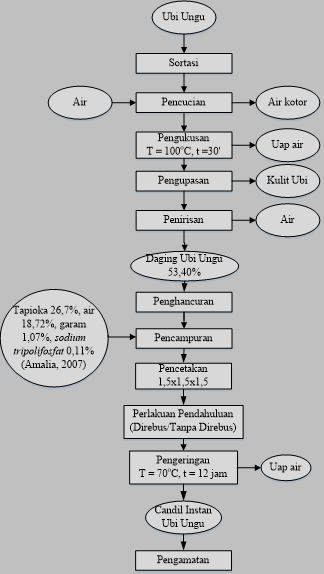 Diagram Alir Penelitian Pendahuluan (Perlakuan Terbaik Sebelum Pengeringan)
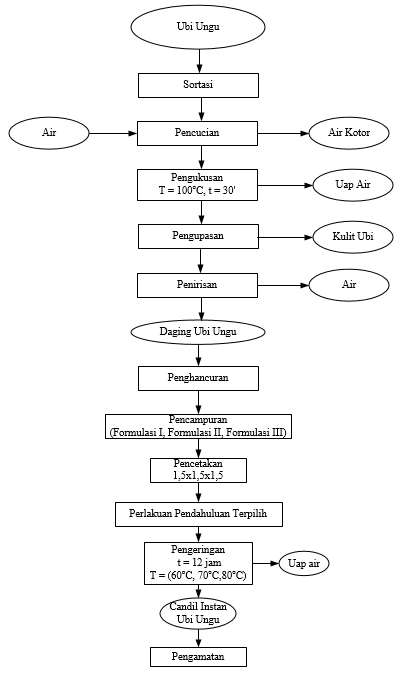 Diagram Alir Pembuatan Candil Instan Ubi Ungu
Hasil Penelitian Pendahuluan
Hasil Rata-Rata Penilaian Organoleptik
Hasil Analisis Pengembangan Volume
Perlakuan sebelum pengeringan yang terpilih yaitu perlakuan dengan melakukan perebusan sebelum pengeringan. Hal ini dapat dilihat dari respon organoleptik perlakuan perebusan yang lebih unggul dibandingkan dengan perlakuan tanpa perebusan serta dapat dilihat dari respon pengembangan volume yang lebih besar pada perlakuan perebusan dibandingkan dengan perlakuan tanpa perebusan.
Respon Kimia Kadar Pati Penelitian Utama
Pengaruh Formulasi Campuran Bahan terhadap Kadar Pati (%) Candil Instan Ubi Ungu
Pengaruh Suhu Pengeringan terhadap Kadar Pati (%) Candil Instan Ubi Ungu
Respon Kimia Kadar Air Penelitian Utama
Pengaruh Formulasi Campuran Bahan terhadap Kadar Air (%) Candil Instan Ubi Ungu
Pengaruh Suhu Pengeringan terhadap Kadar Air (%) Candil Instan Ubi Ungu
Respon Fisika Volume Pengembangan Penelitian Utama
Pengaruh Interaksi Suhu Pengeringan dan Formulasi Campuran Bahan terhadap Volume Pengembangan Candil Instan Ubi Ungu
Respon Fisika Rendemen Penelitian Utama
Pengaruh Formulasi Campuran Bahan terhadap Rendemen (%) Candil Instan Ubi Ungu
Pengaruh Suhu Pengeringan terhadap Rendemen (%) Candil Instan Ubi Ungu
Respon Fisika Intensitas Warna Penelitian Utama
Intensitas Warna Candil Instan Ubi Ungu
Respon Organolepik Penelitian Utama
Berdasarkan hasil perhitungan statistik menunjukan bahwa formulasi campuran bahan (f) dan suhu pengeringan (p) berpengaruh terhadap warna candil instan ubi ungu, sedangkan interaksi perlakuan formulasi campuran bahan dan suhu pengeringan tidak berpengaruh nyata terhadap warna candil instan ubi ungu
Warna
Berdasarkan hasil perhitungan statistik menunjukan bahwa formulasi campuran bahan (f) dan suhu pengeringan (p) serta interaksi perlakuan suhu pengeringan dan formulasi campuran bahan (pf) tidak berpengaruh terhadap aroma candil instan ubi ungu.
Aroma
Berdasarkan hasil perhitungan statistik menunjukan bahwa formulasi campuran bahan (f) dan suhu pengeringan (p) serta interaksi perlakuan suhu pengeringan dan formulasi campuran bahan (pf) tidak berpengaruh terhadap aroma candil instan ubi ungu.
Aroma
Berdasarkan hasil analisis statistik terhadap tekstur candil instan ubi ungu menunjukan bahwa pengaruh formulasi campuran bahan (f) memberikan pengaruh nyata terhadap tekstur candil instan ubi ungu sehingga dilakukan uji lanjut, tetapi pengaruh suhu pengeringan (p) serta interaksi antara perlakuan formulasi campuran bahan dan suhu pengeringan tidak memberikan pengaruh nyata terhadap tekstur candil instan ubi ungu
Tekstur
Sampel Terpilih
Berdasarkan penilaian organoleptik, analisis kimia dan analisis fisika yang telah dilakukan maka perlakuan terpilih dan disukai oleh panelis adalah f3p1 (Formulasi campuran bahan ubi jalar, tapioka, dan STTP dan Suhu pengeringan 60oC) dengan kadar pati 60,84%, kadar air 9,55%, volume pengembangan 33,09% dan rendemen 33,59%.
Kesimpulan
Dari hasil penelitian ini dapat ditarik suatu kesimpulan berupa kesimpulan statistik, spesifik dan umum, yaitu:
1. Berdasarkan uji organoleptik dan volume pengembangan pada penelitian pendahuluan, didapat perlakuan terpilih yakni perebusan sebelum pengeringan, karena lebih disukai oleh panelis dari segi warna dan tekstur pada uji organoleptik serta memiliki volume pengembangan yang lebih besar.
2. Formulasi campuran bahan yang berbeda dapat memberikan pengaruh yang nyata terhadap karakteristik candil instan ubi ungu yang dihasilkan. Formulasi campuran bahan berpengaruh nyata pada kadar pati, kadar air, volume pengembangan, hasil rendemen, warna dan tekstur.
3. Suhu pengeringan yang berbeda dapat memberikan pengaruh yang nyata terhadap karakteristik candil instan ubi ungu yang dihasilkan. Suhu pengeringan berpengaruh nyata pada kadar pati, kadar air, volume pengembangan, hasil rendemen, dan warna.
4. Interaksi antara formulasi campuran bahan dan suhu pengeringan berpengaruh nyata pada volume pengembangan. Adapun untuk kadar pati, kadar air, hasil rendemen, warna, aroma rasa, dan tekstur tidak berpengaruh interaksi formulasi campuran bahan dan suhu pengeringan.
5. Penentuan sampel terpilih berdasarkan penilaian organoleptik, analisis kimia dan analisis fisika yang telah dilakukan adalah f3p1 (Formulasi campuran bahan ubi jalar, tapioka, dan STTP dan Suhu pengeringan 60oC) dengan kadar pati 60,84%, kadar air 9,55%, volume pengembangan 33,09% dan rendemen 33,59%.
Saran
Dari hasil evaluasi terhadap penelitian yang dilakukan, maka beberapa hal yang disarankan antara lain yaitu: 
1. Perlu dilakukan penelitian lebih lanjut mengenai daya simpan candil instan ubi ungu.
2. Perlu dilakukan penelitian lebih lanjut mengenai formulasi atau metode agar waktu perebusan pada candil instan ubi ungu lebih singkat.
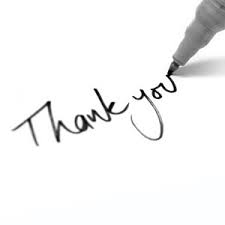 Terima Kasih Atas Perhatiannya